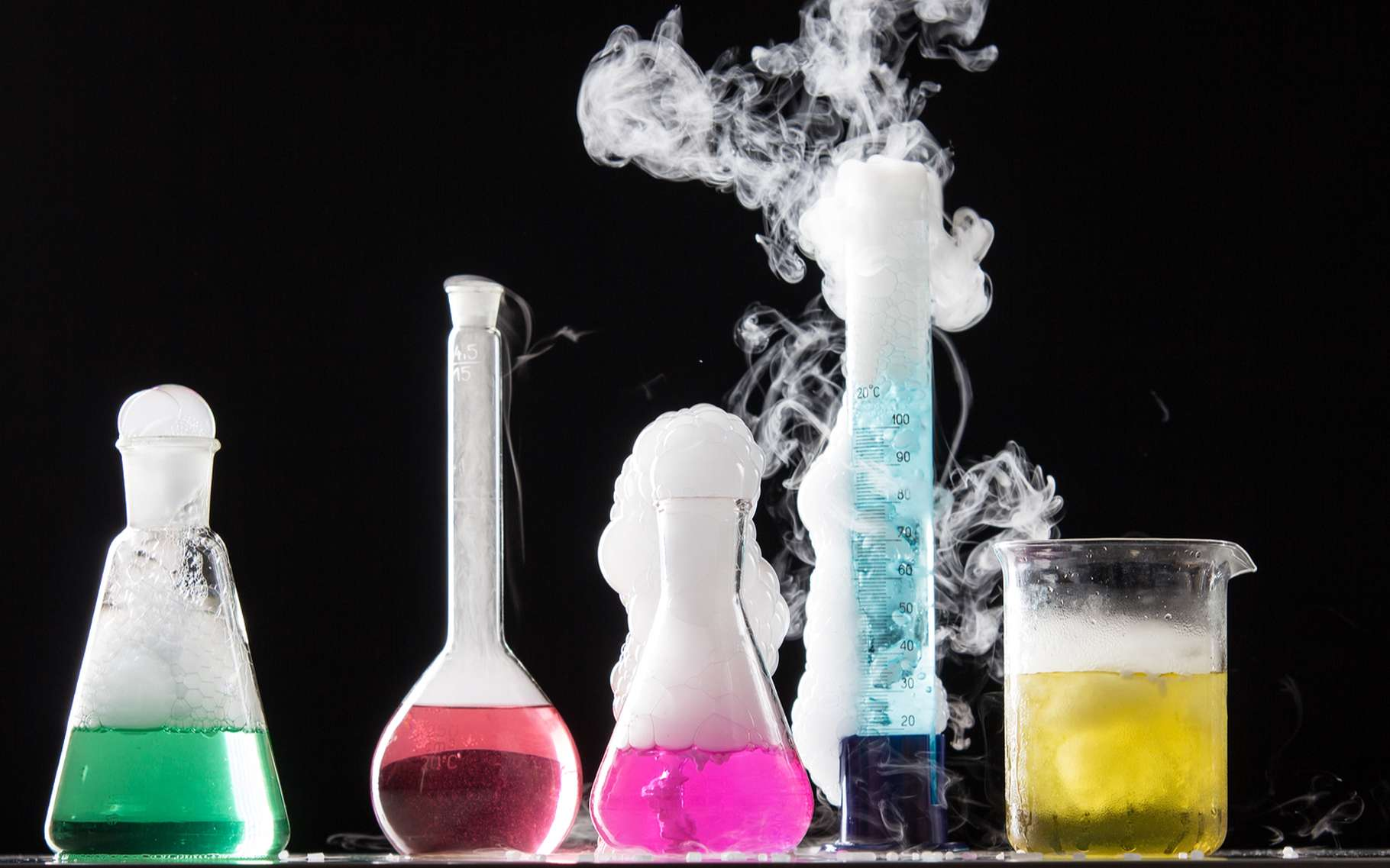 Chapitre 4
p. 180 à 184
Bilan énergétique
Chapitre 4
p.180 à 184
Séquence des événements
2 H2(g) + O2(g)  2 H2O(l)
Chapitre 4
p.180 à 184
Séquence des événements
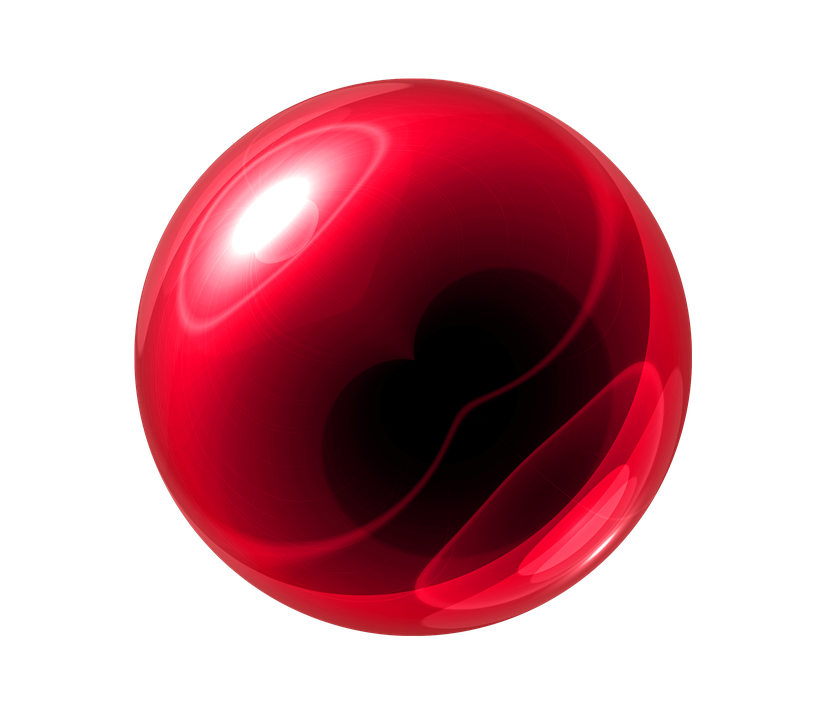 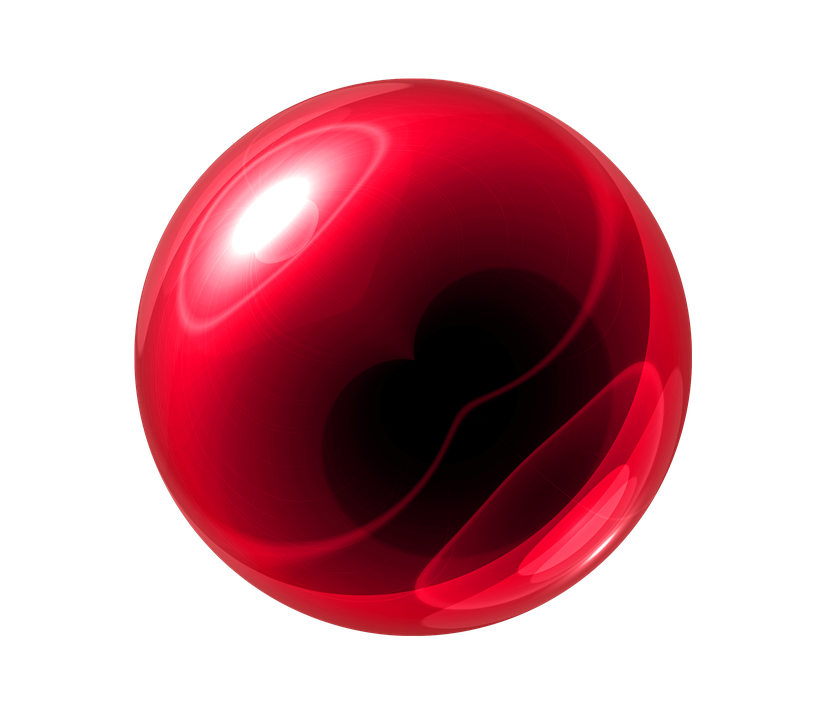 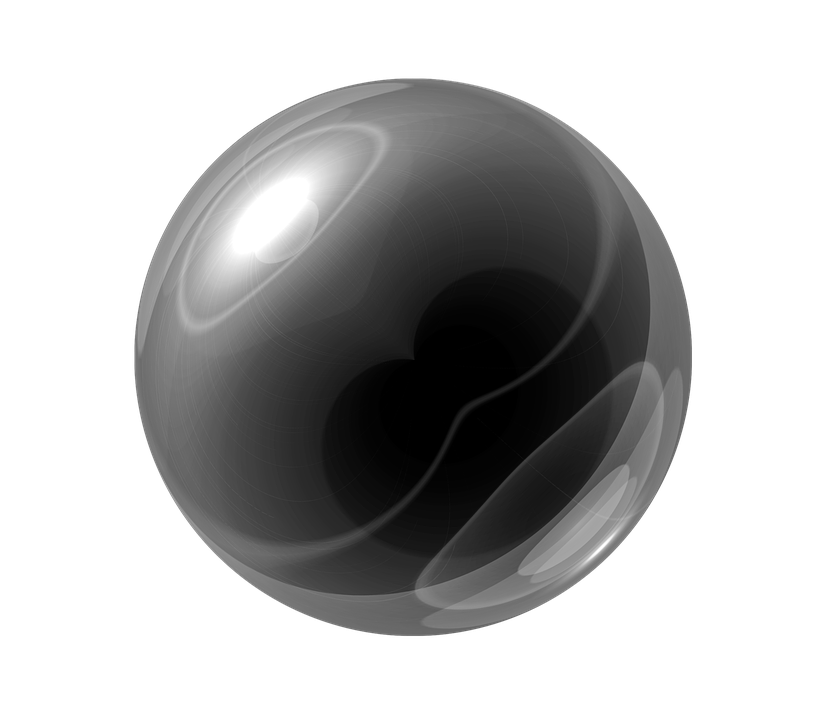 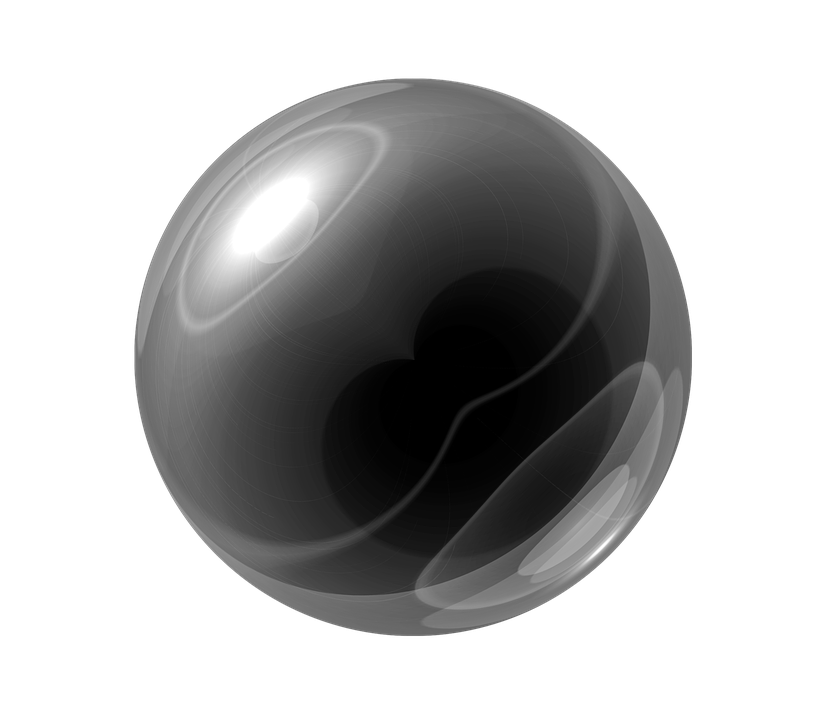 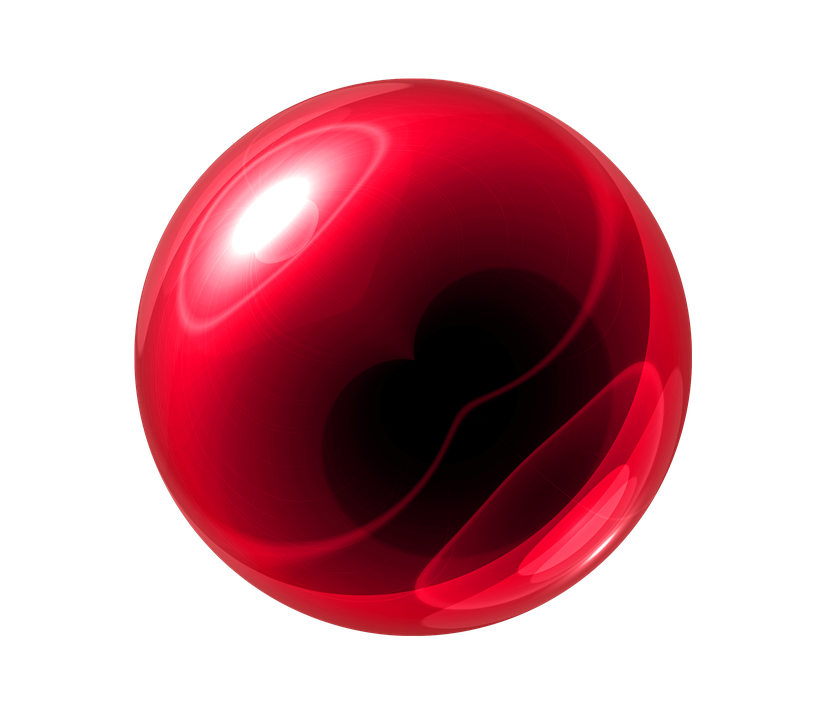 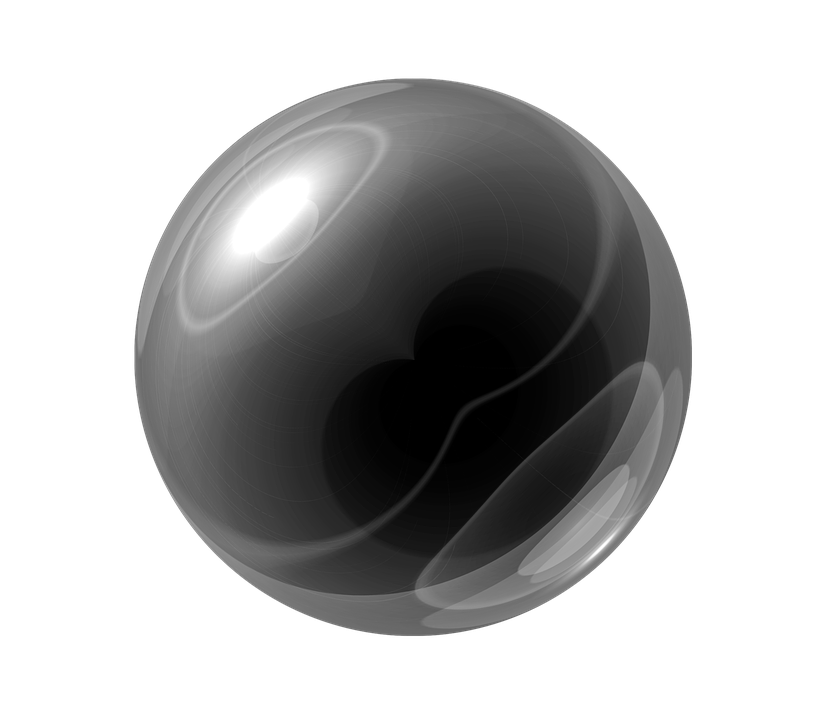 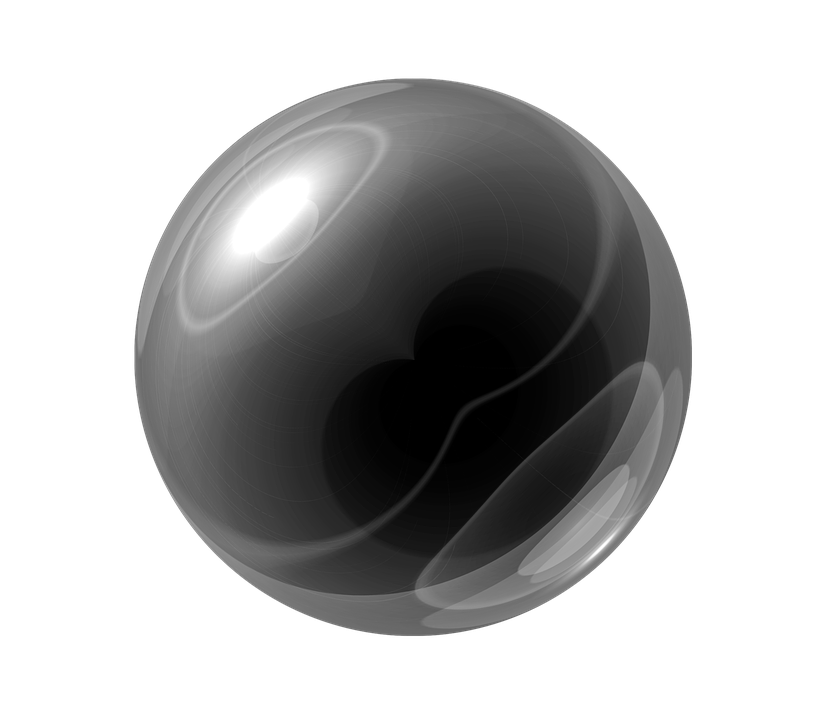 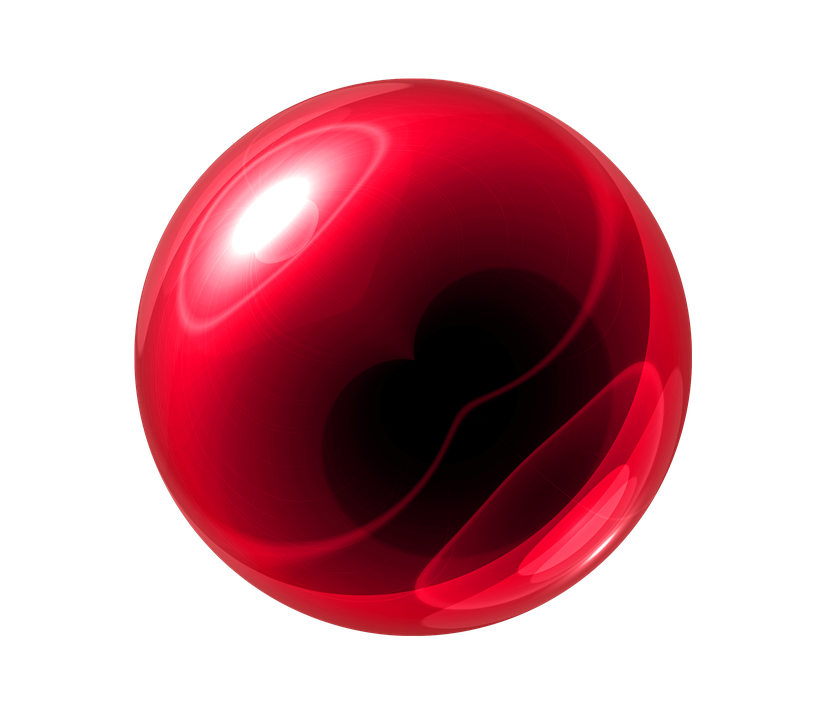 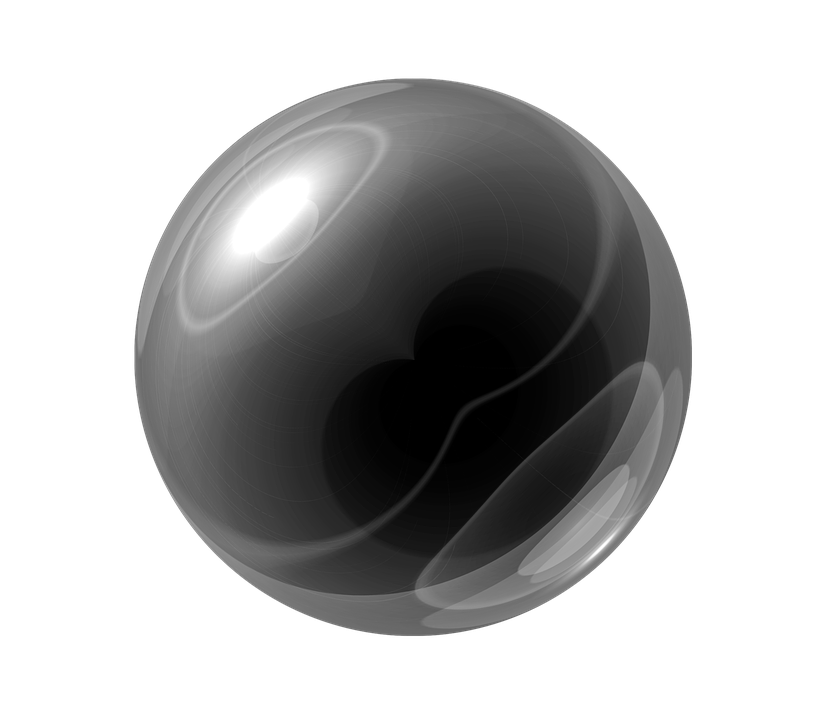 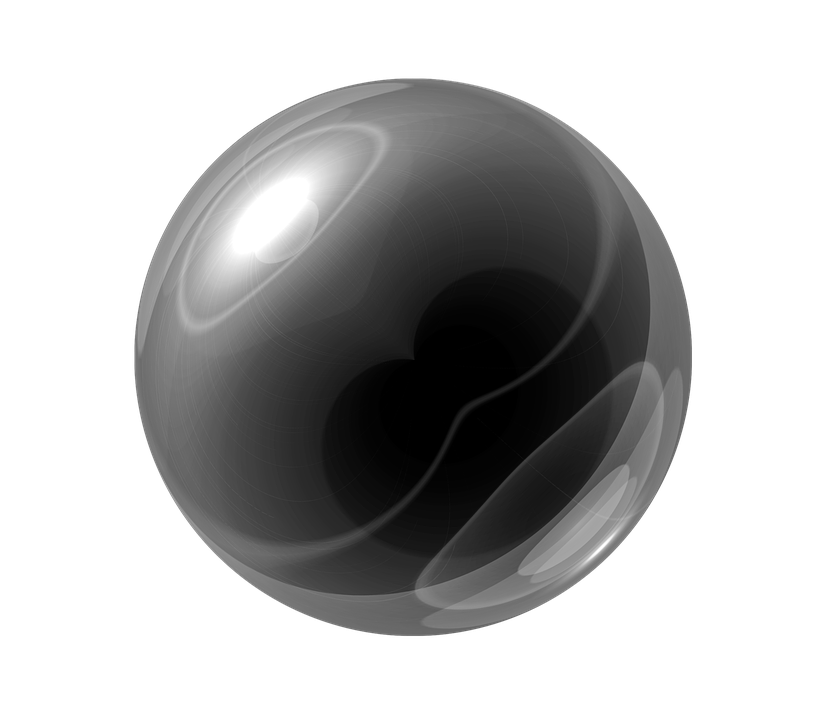 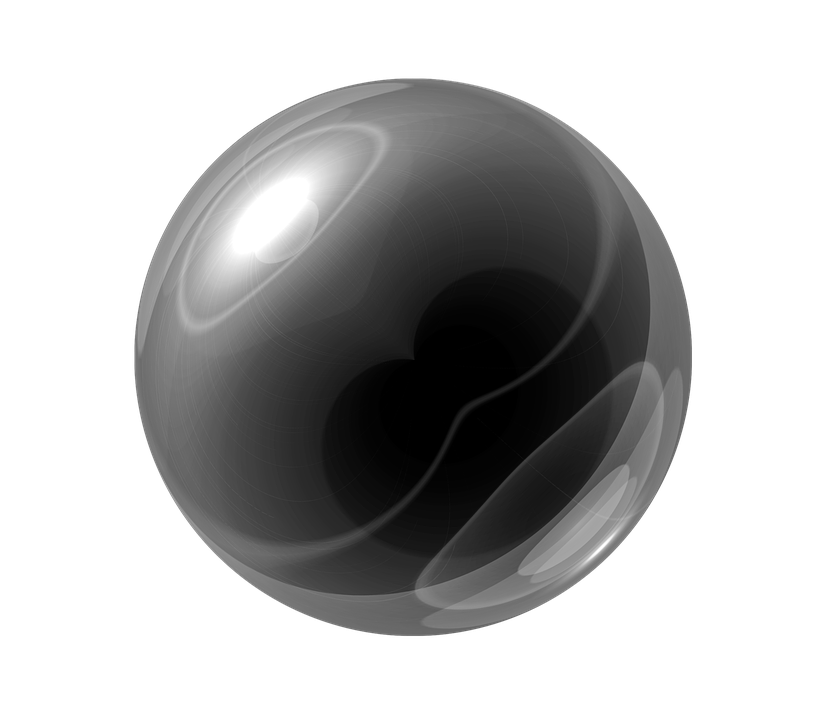 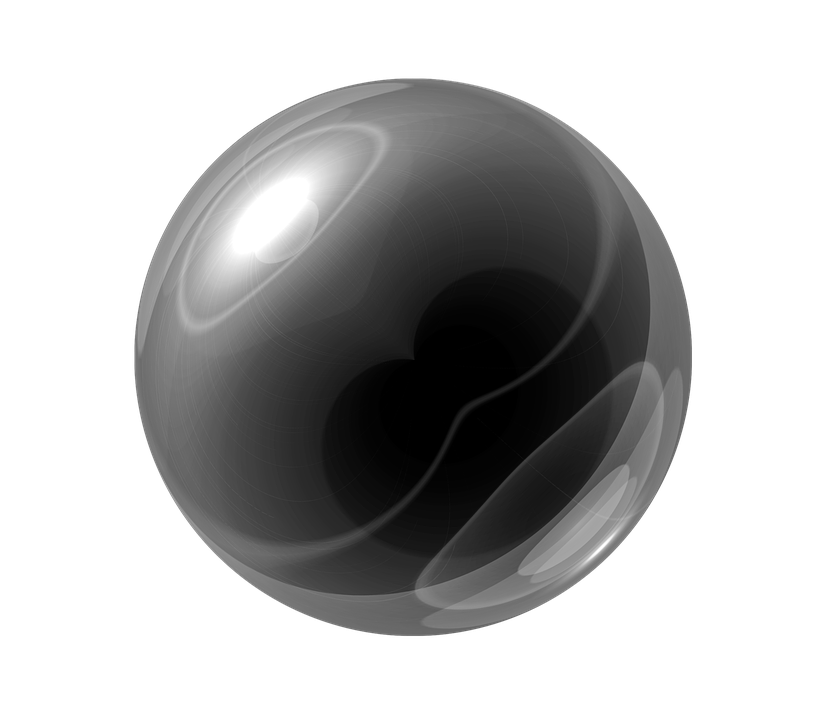 2 H2(g) + O2(g)  2 H2O(l)
H
H
H
H
H
H
H
H
O
O
O
O
Chapitre 4
p.180 à 184
Séquence des événements
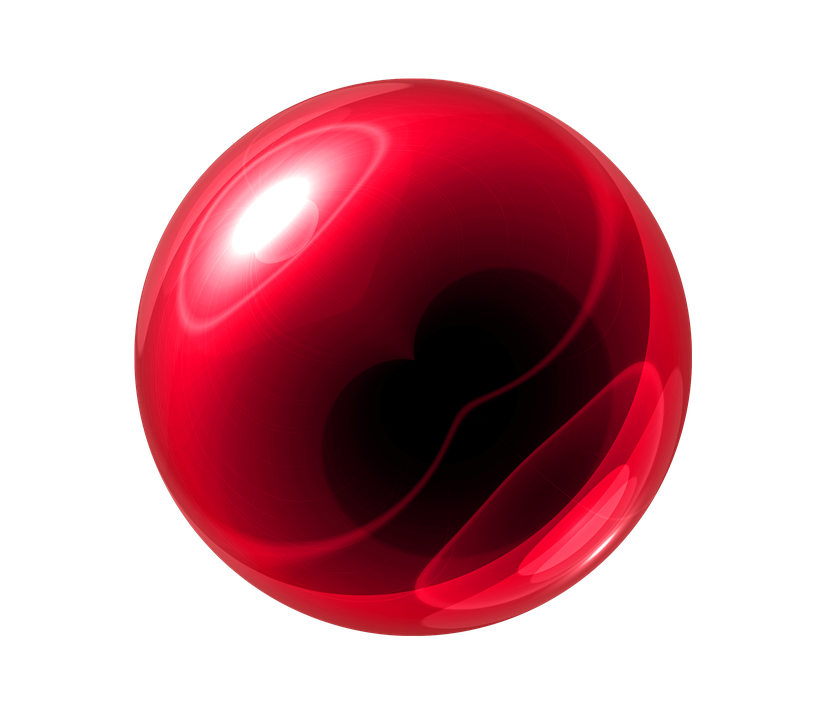 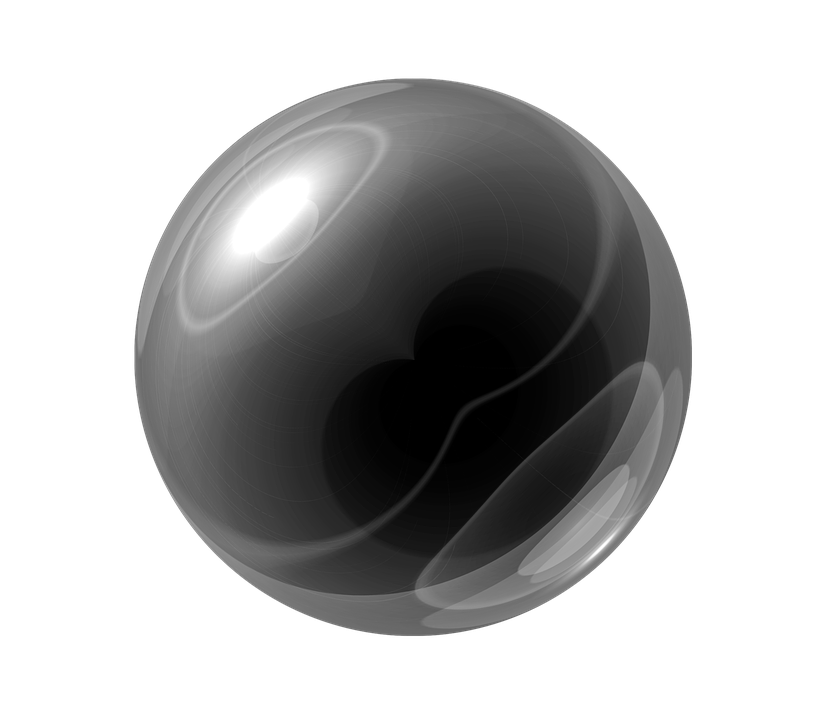 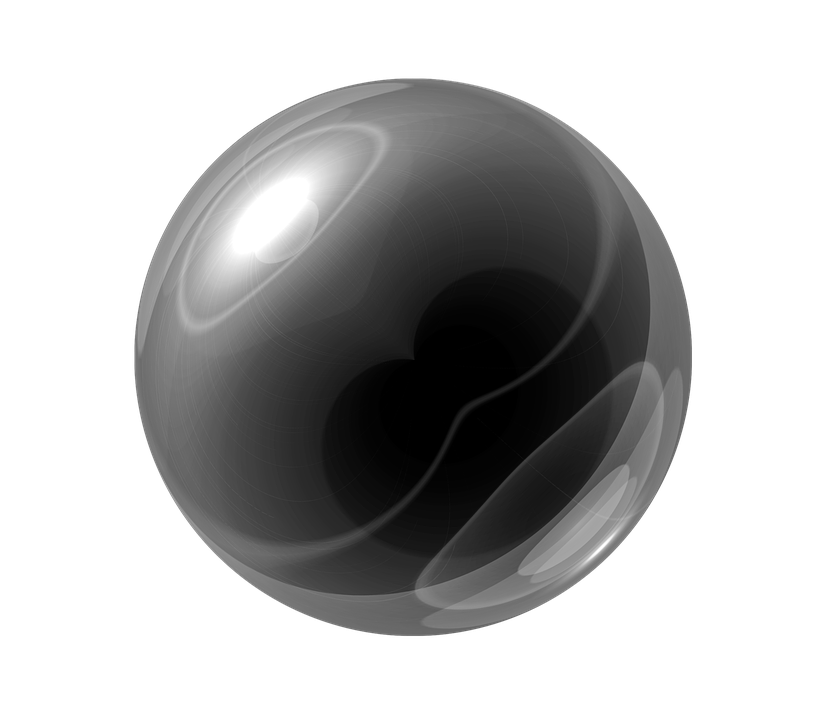 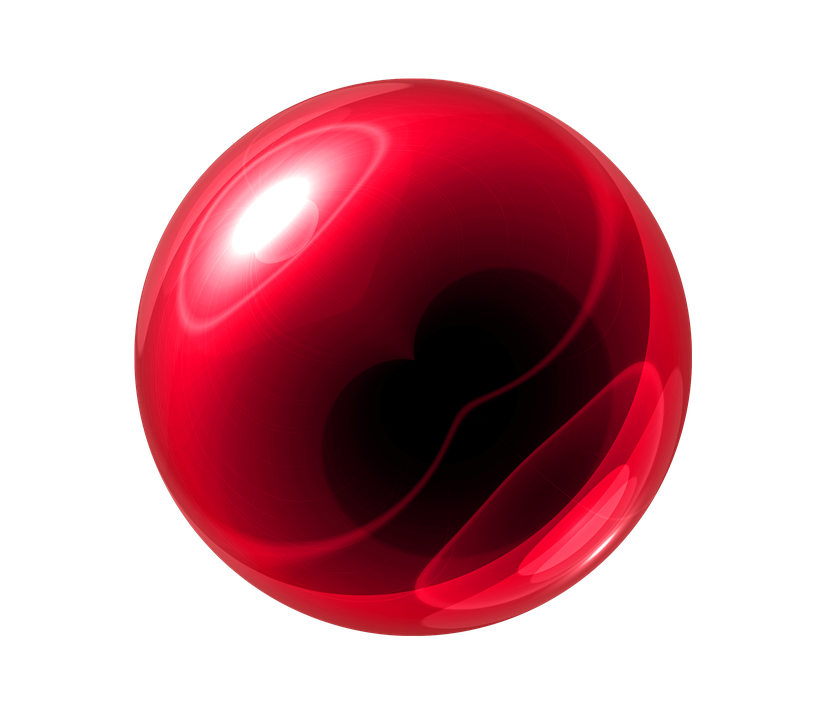 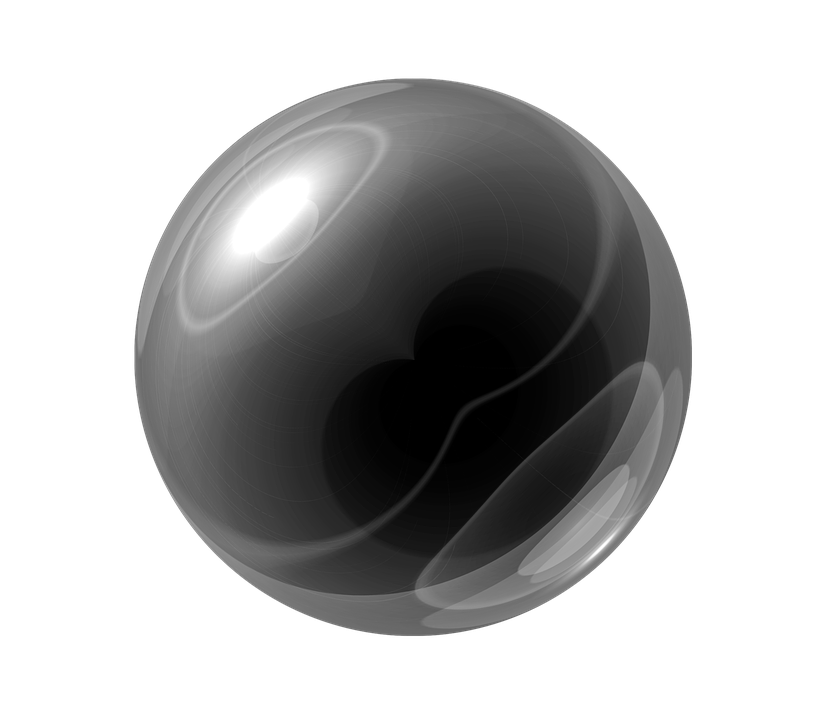 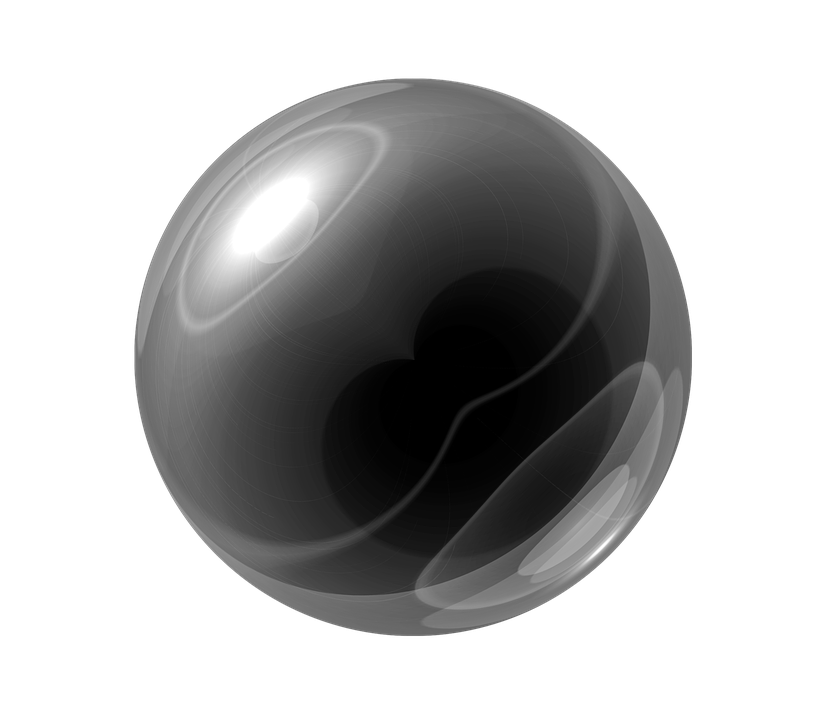 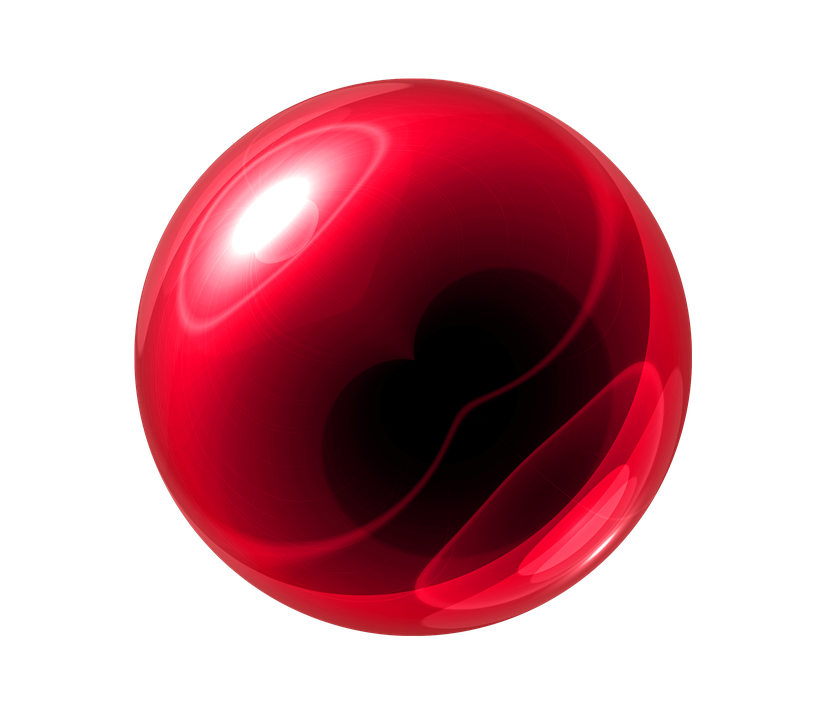 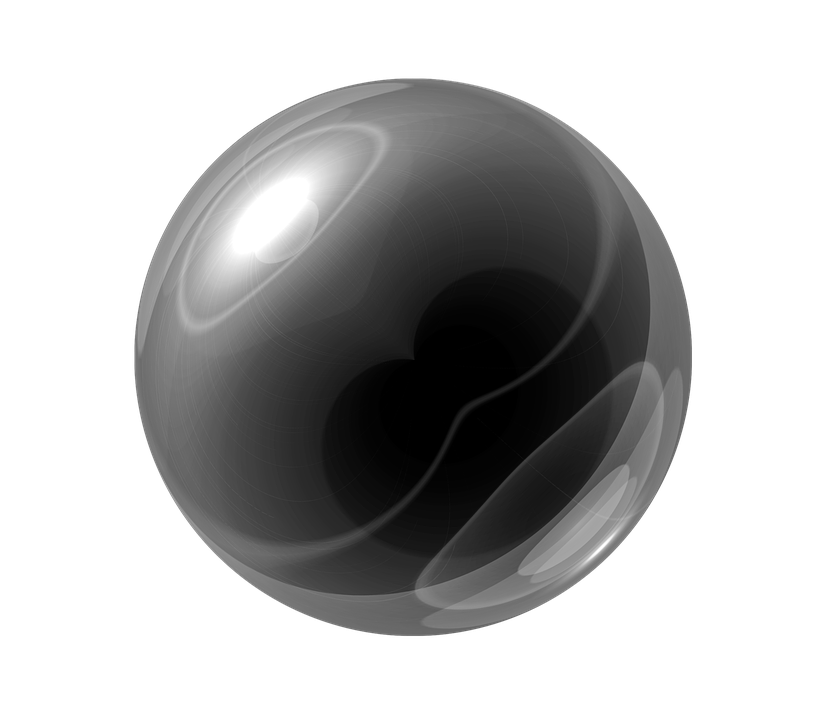 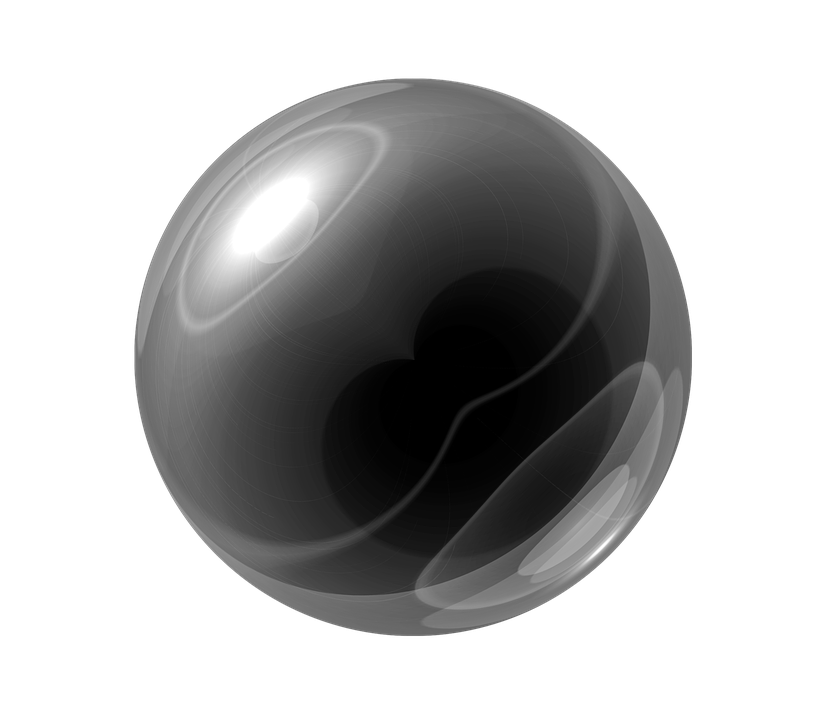 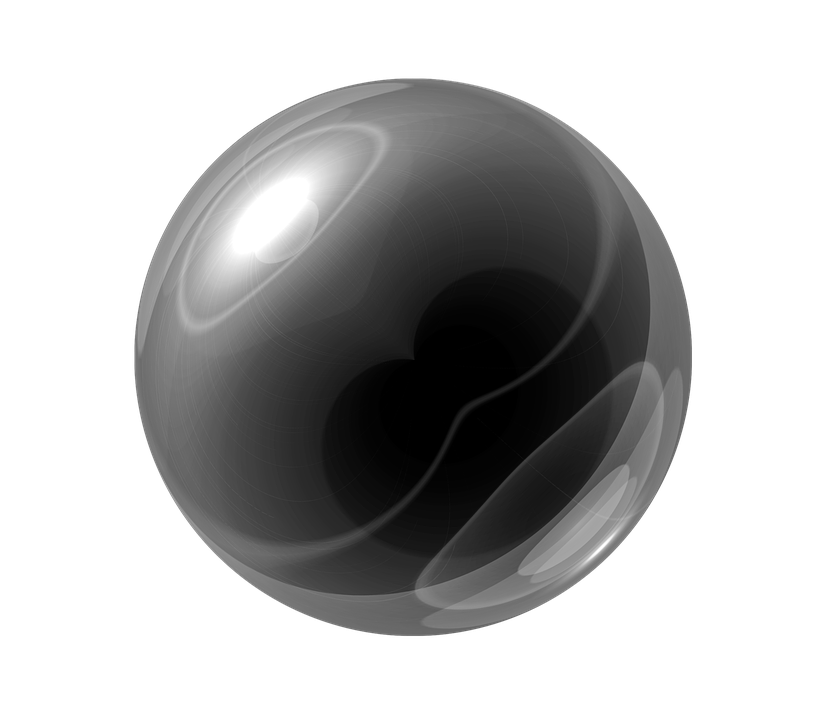 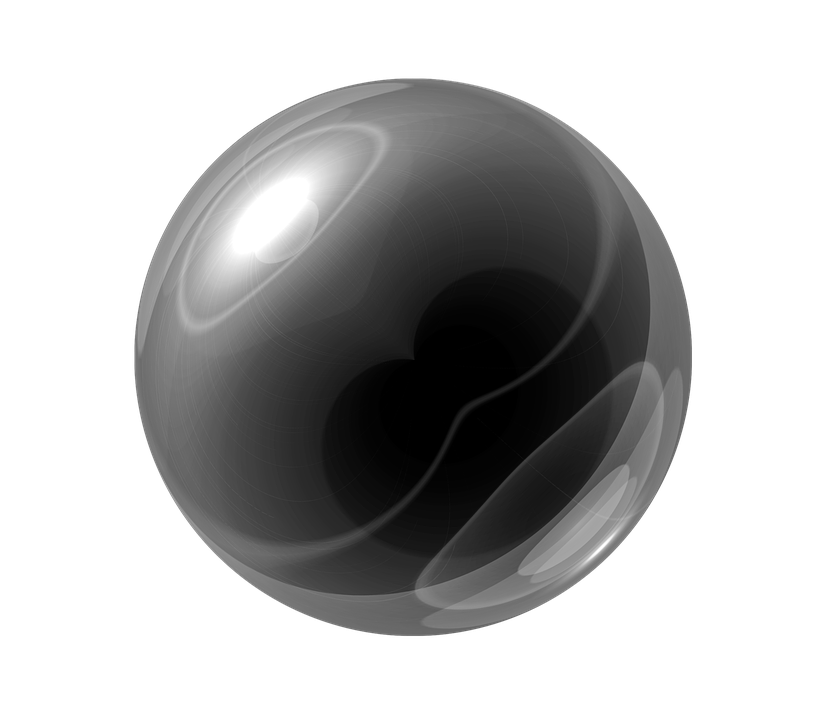 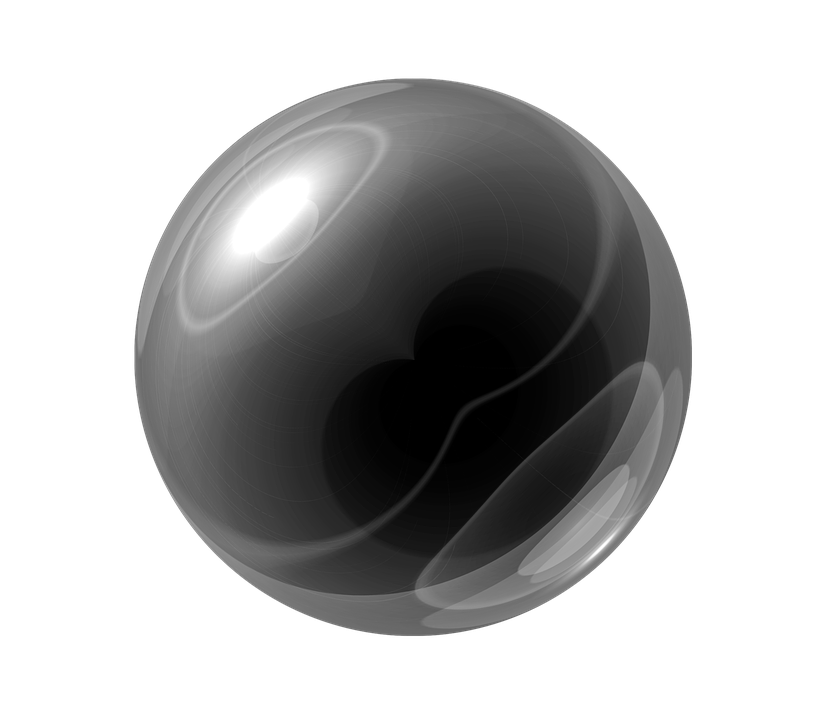 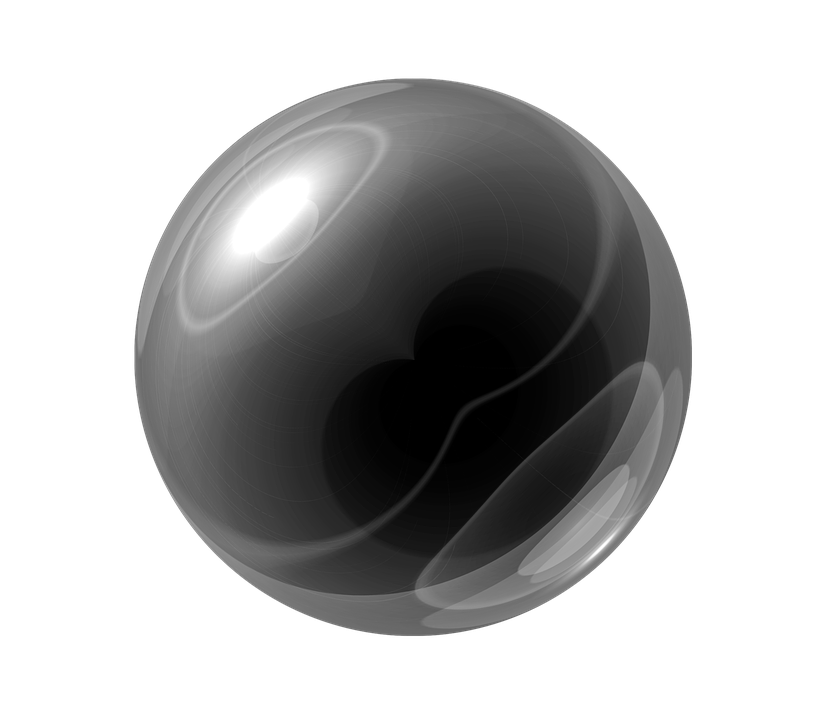 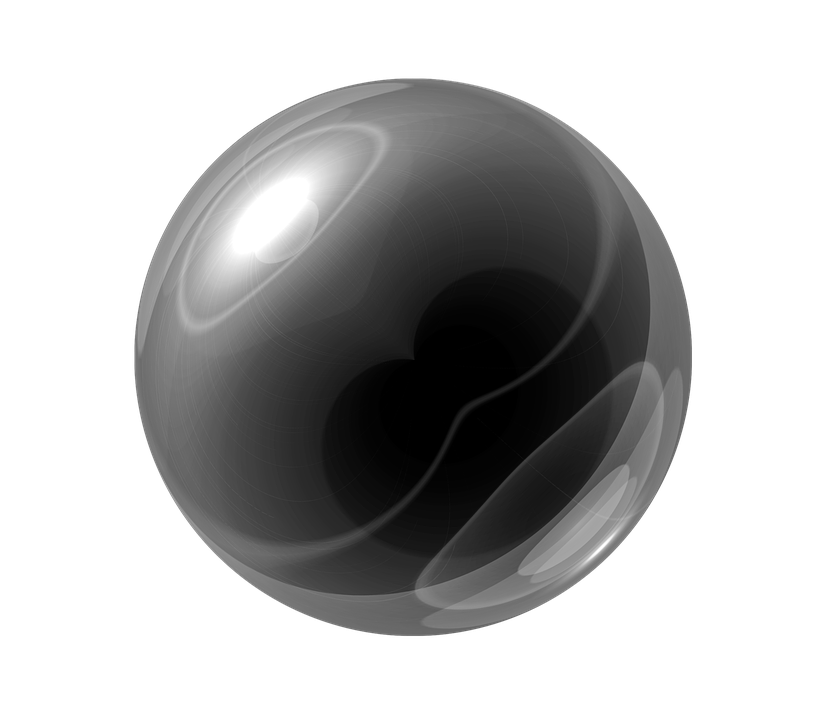 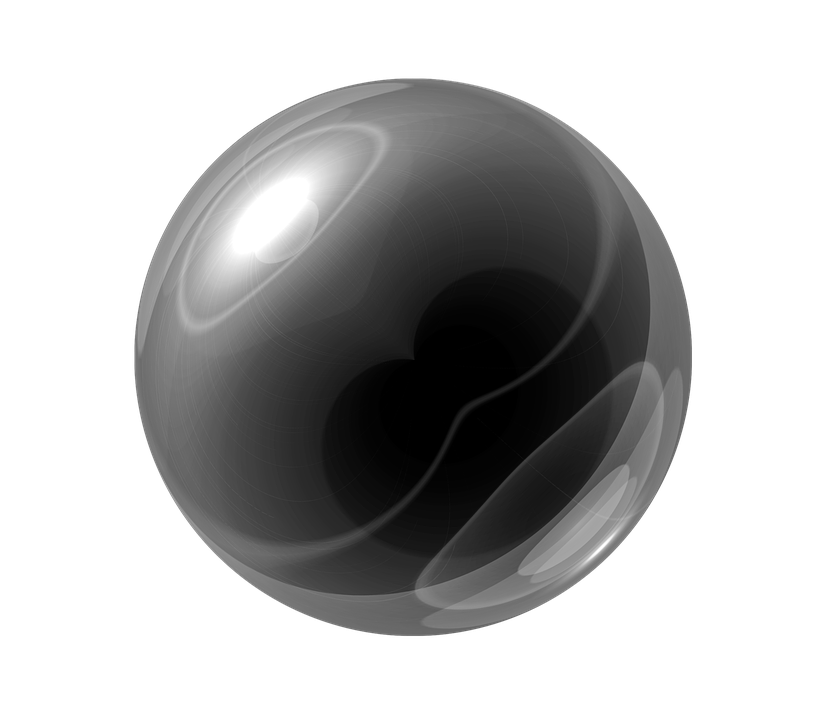 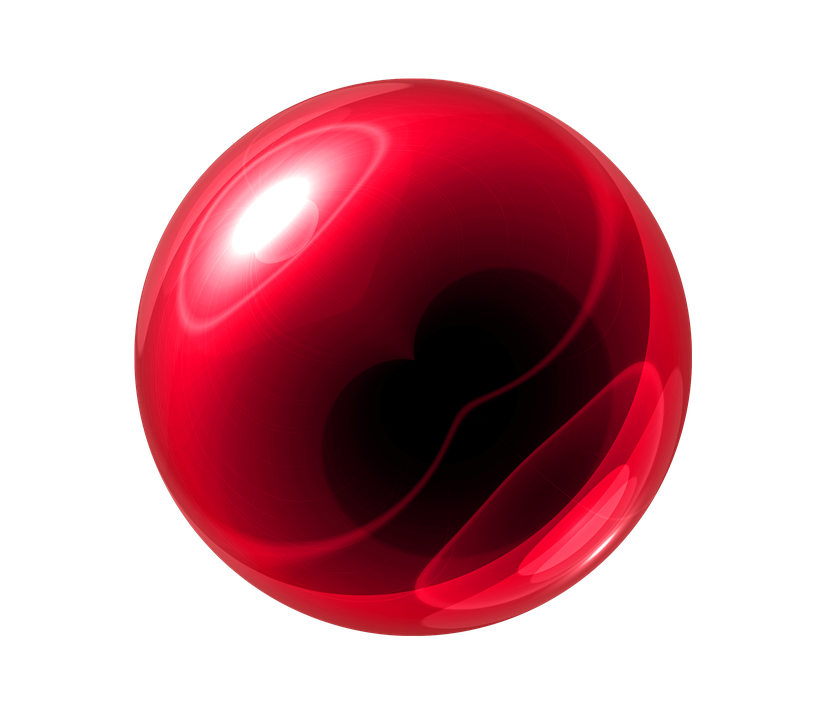 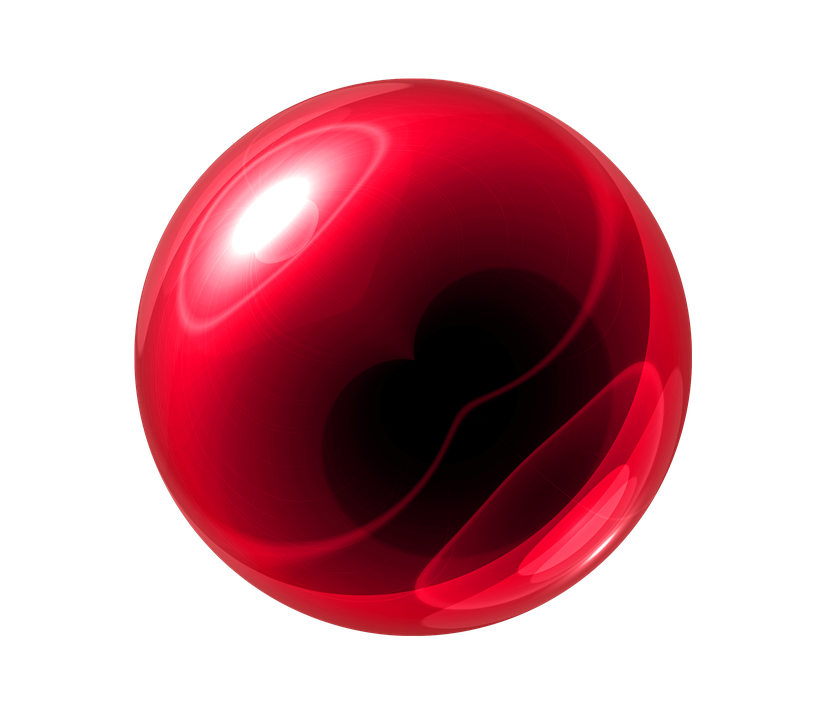 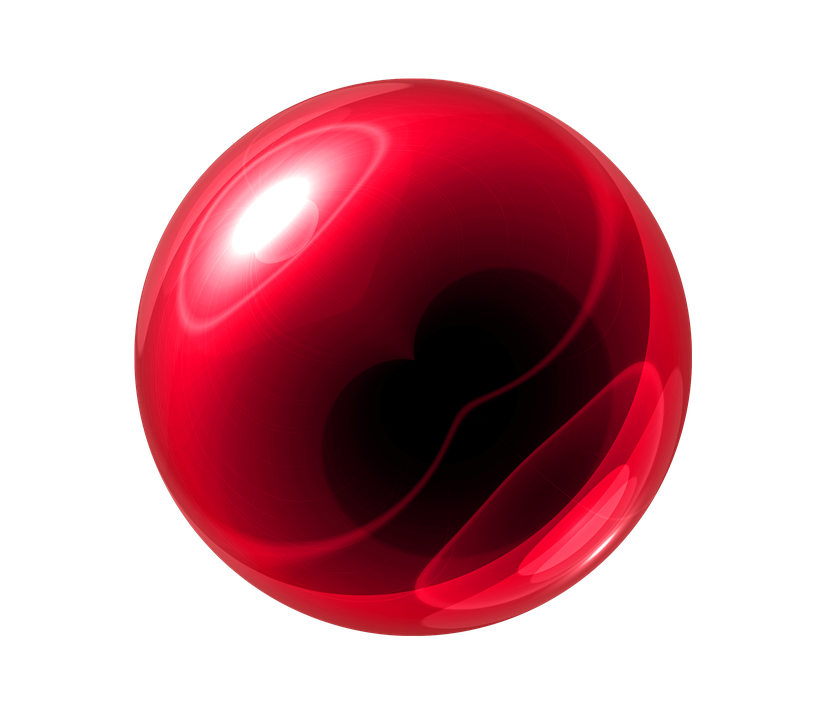 2 H2(g)      +        O2(g)                                         2 H2O(l)
2 H2(g)      +        O2(g)                                         2 H2O(l)
H
H
H
H
H
H
H
H
H
H
H
H
O
O
O
O
O
O
Atomes libres
Réactifs
Produits
Chapitre 4
p.180 à 184
Bilan énergétique
L’énergie mise en jeu de la réaction (l’enthalpie de la réaction: ∆Hr) dépend de:
L’énergie nécessaire pour briser les liens des réactifs
L’énergie nécessaire pour former les liens des produits
+ 435 kJ
+ 435 kJ
+ 498 kJ
2 H2(g)      +        O2(g)             2 H2O(l)
- 464 kJ
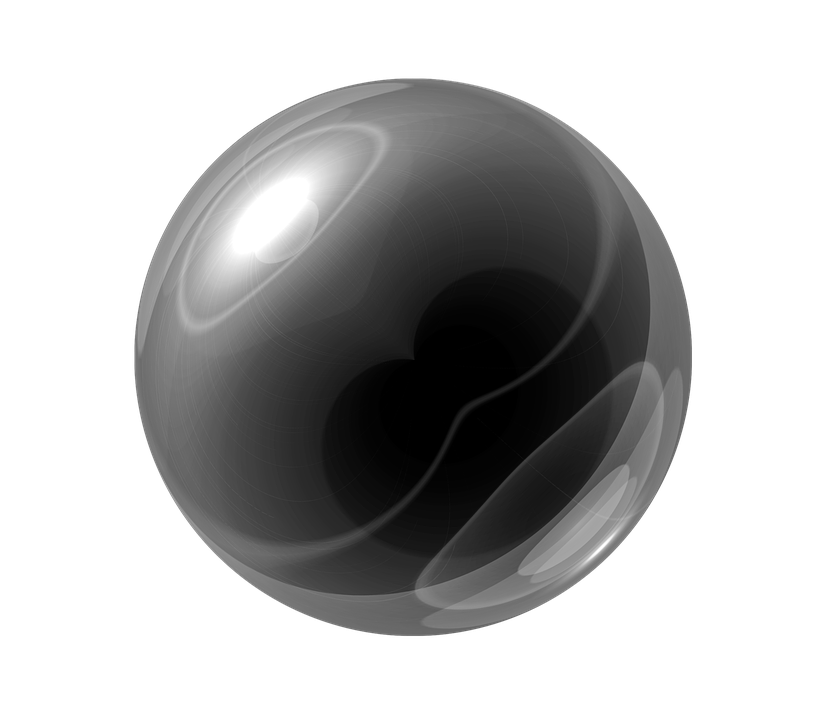 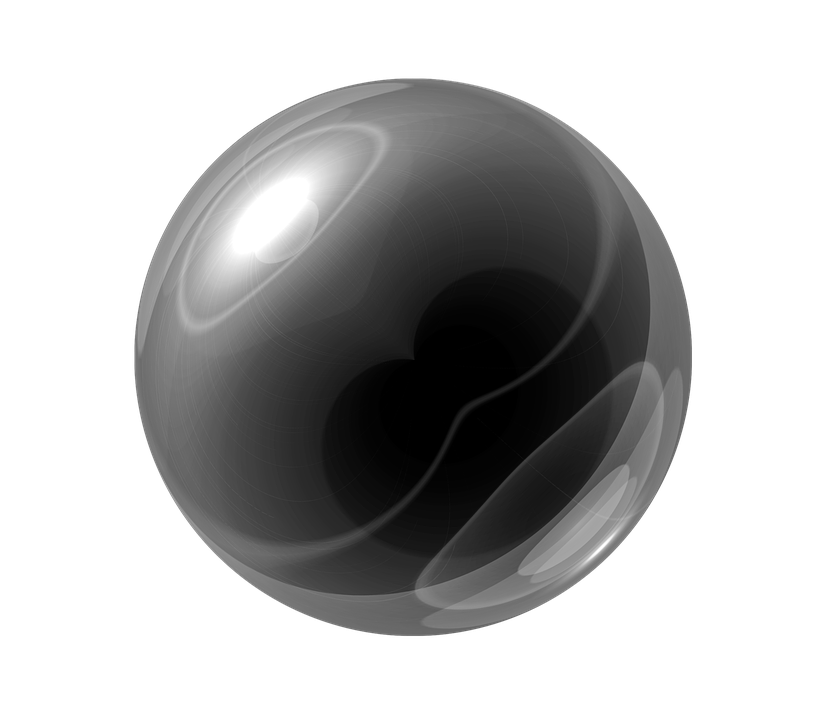 H
H
- 464 kJ
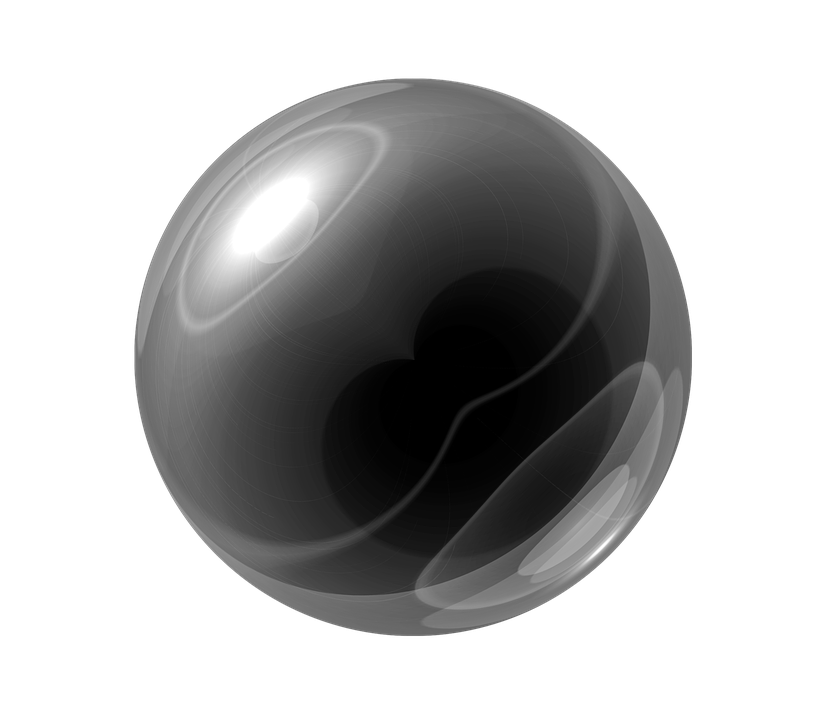 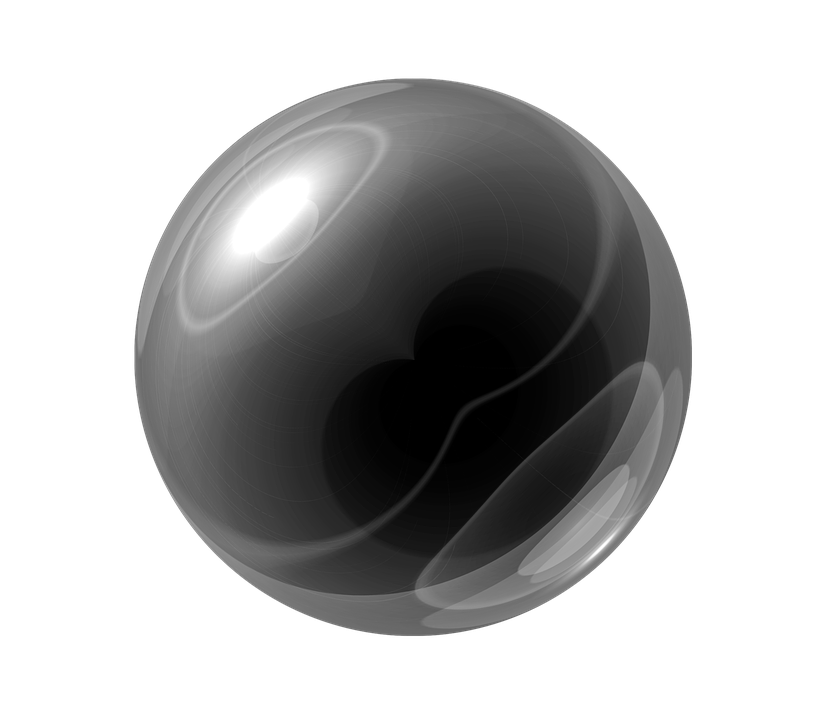 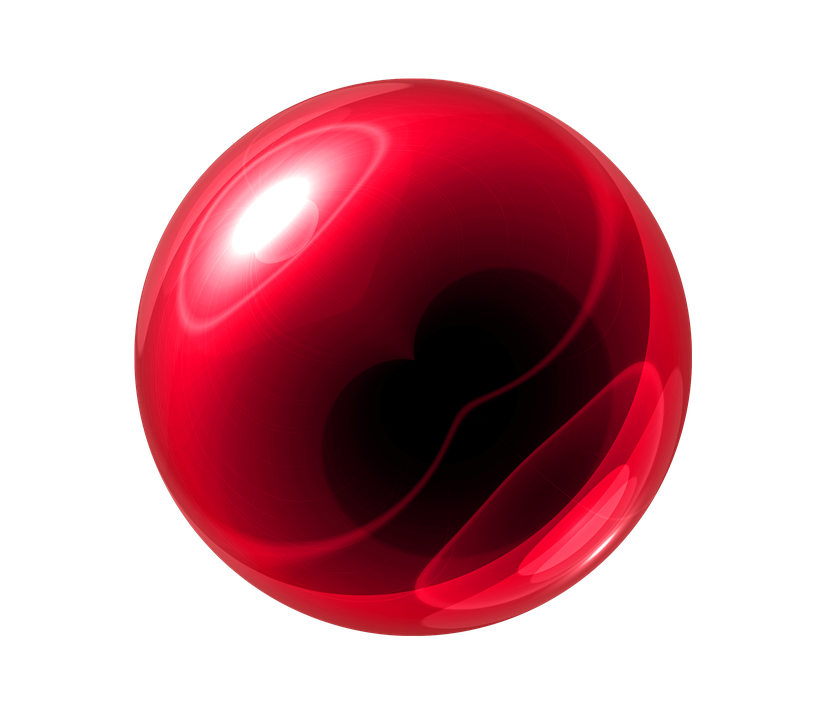 H
H
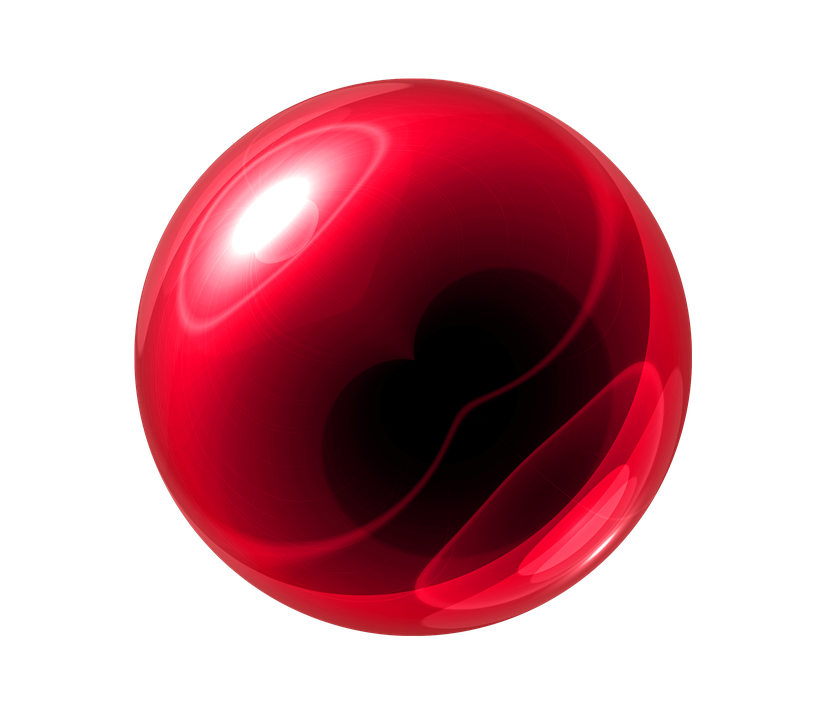 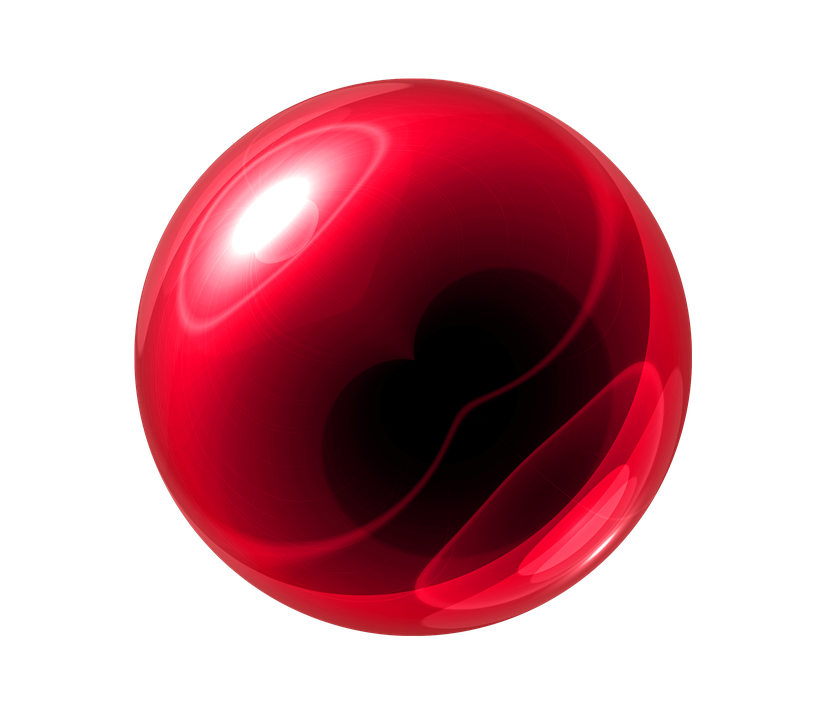 O
O
O
- 464 kJ
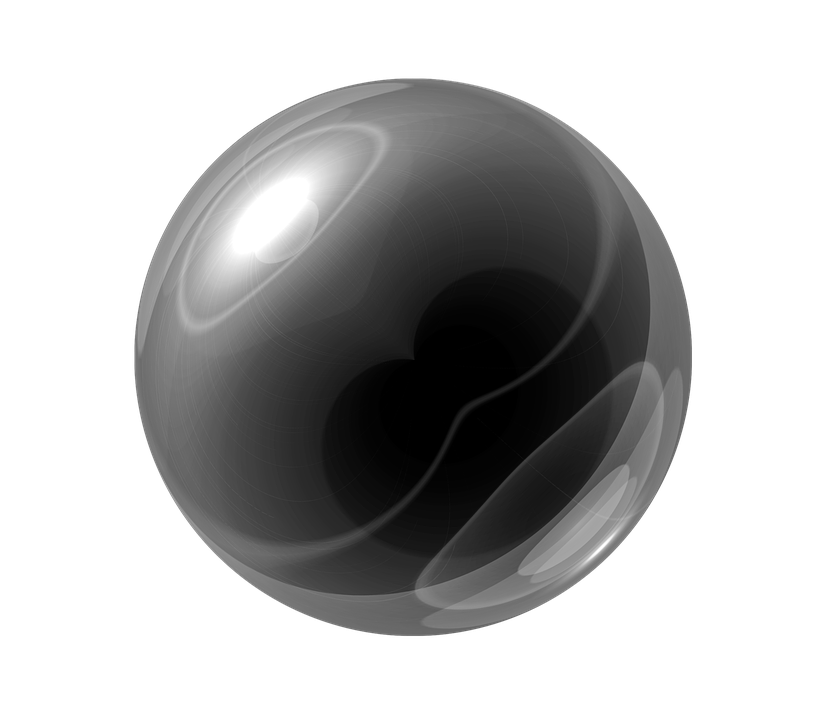 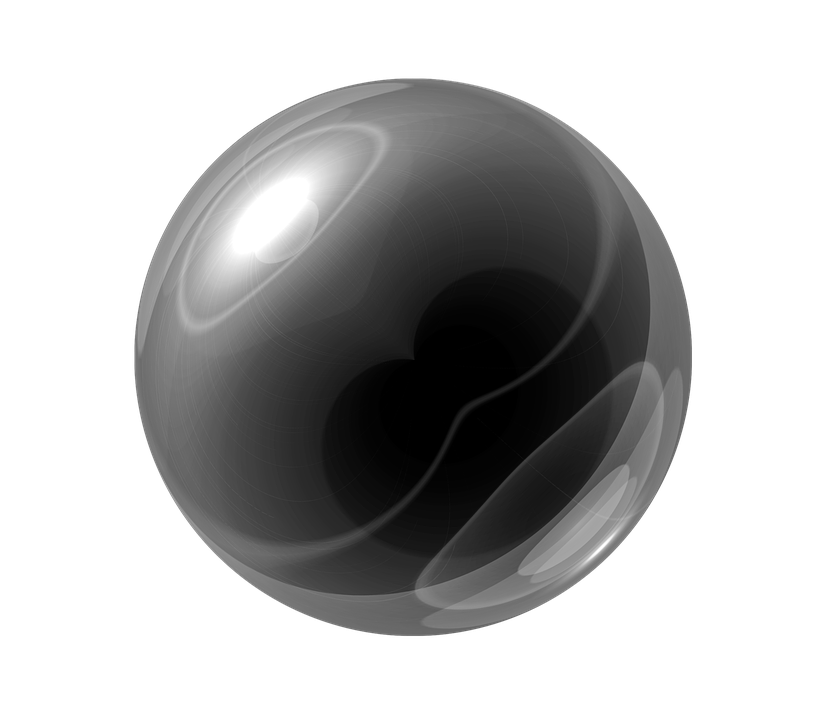 H
H
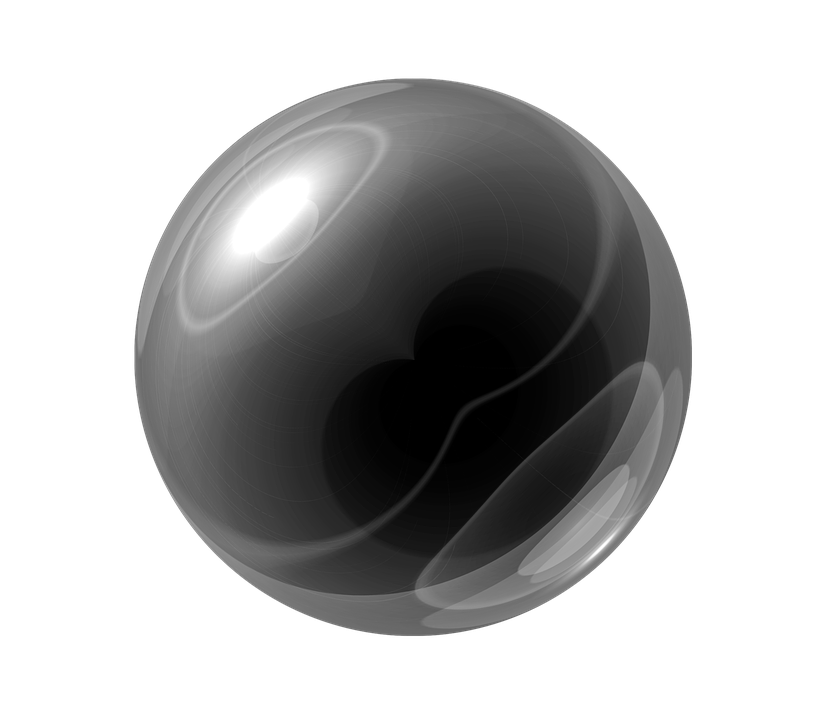 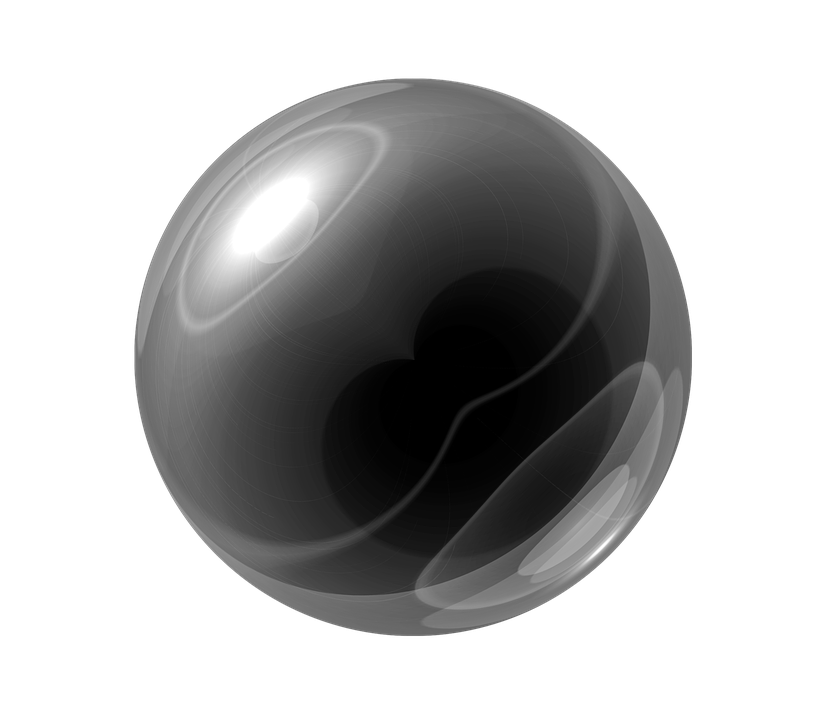 - 464 kJ
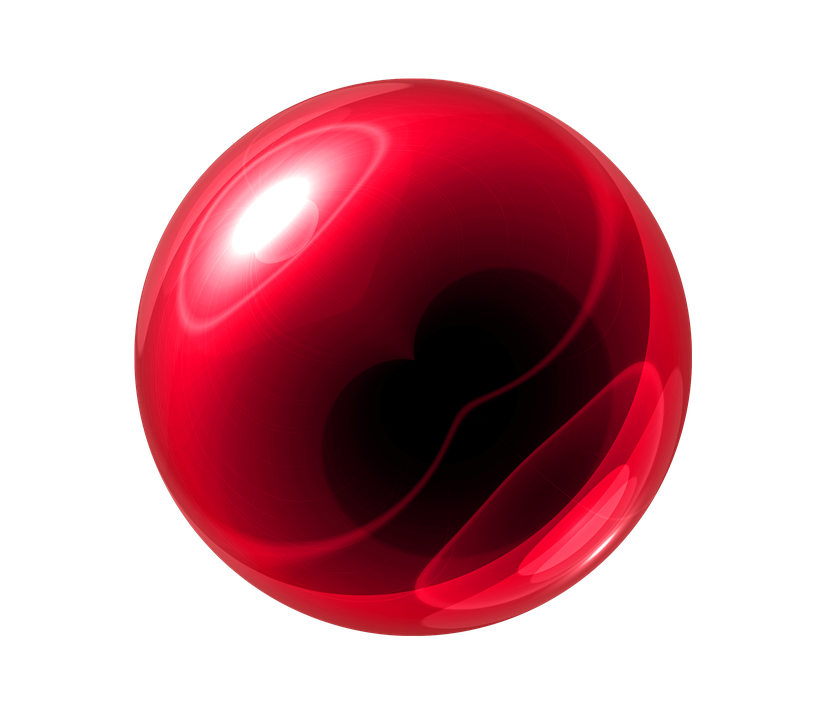 H
H
O
Chapitre 4
p.180 à 184
Bilan énergétique
L’énergie mise en jeu de la réaction (l’enthalpie de la réaction: ∆Hr) dépend de:
L’énergie nécessaire pour briser les liens des réactifs
L’énergie nécessaire pour former les liens des produits
2 H2(g)      +        O2(g)             2 H2O(l)
+ 435 kJ
- 464 kJ
- 464 kJ
+ 498 kJ
- 464 kJ
- 464 kJ
+ 435 kJ
- 1864 kJ
+ 1368 kJ
Chapitre 4
p.181
Bilan énergétique
En d’autres mots:
Bilan énergétique = énergie absorbée + énergie dégagée
Bilan énergétique = énergie absorbée + énergie dégagée
2 H2(g)      +        O2(g)             2 H2O(l)
- 1864 kJ
+ 1368 kJ
- 488 kJ
Chapitre 4
p.183
Résumé: Bilan énergétique
L’énergie mise en jeu de la réaction (l’enthalpie de la réaction: ∆Hr) dépend de:
L’énergie nécessaire pour briser les liens des réactifs
L’énergie nécessaire pour former les liens des produits
En d’autres mots:
Bilan énergétique = énergie absorbée + énergie dégagée
Autre notation:
D0 (énergie de dissociation d’une liaison)
D0 = ∆H = ∑H(liens à briser) - ∑H(liens à former)
Les réactifs absorbent de l’énergie (+)
Les produits dégagent de l’énergie (-)
ou
Enthalpie = l’énergie des liens à briser (quantité +) moins l’énergie des liens à former (quantité -)
Annexe
P. 420
P. 421
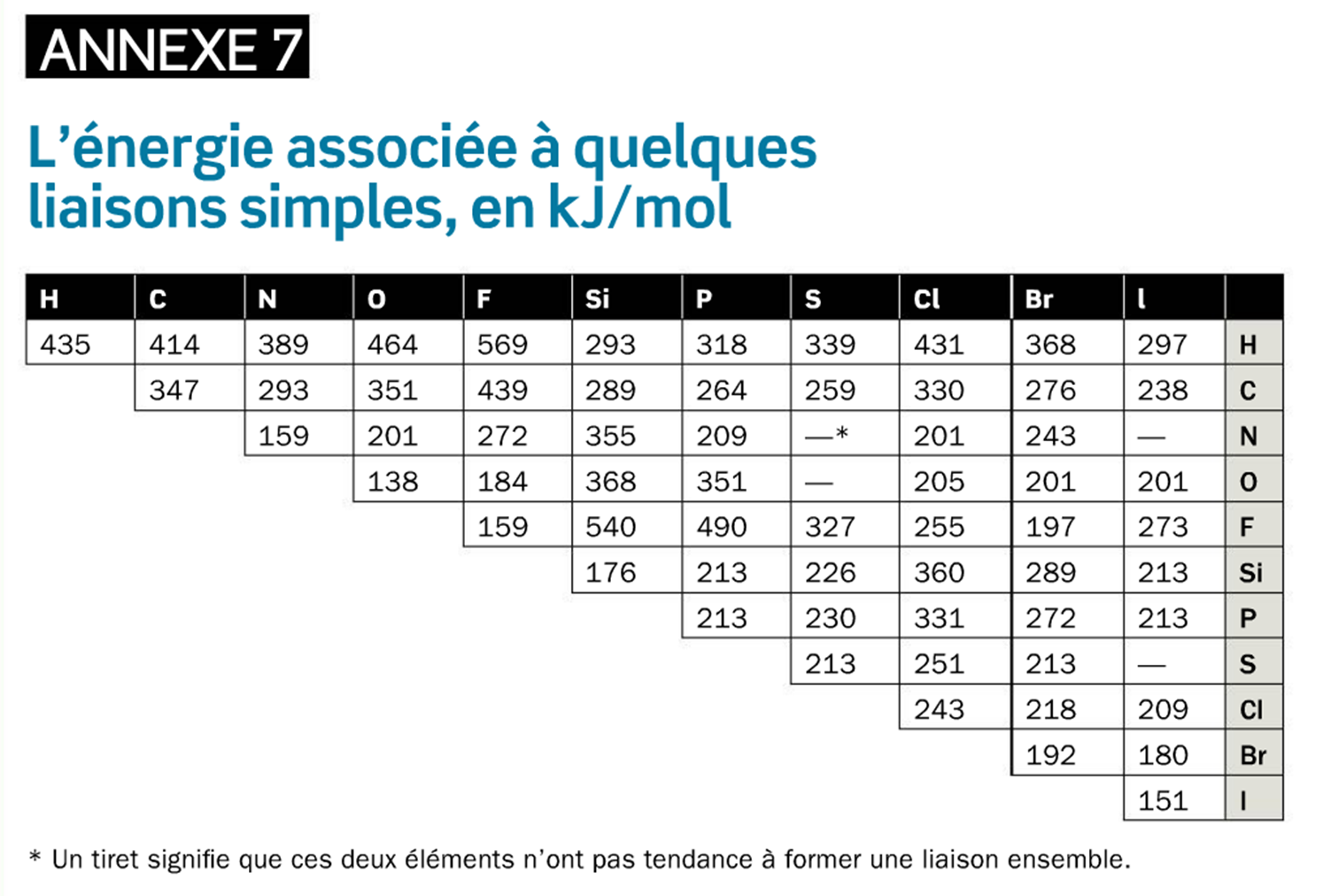 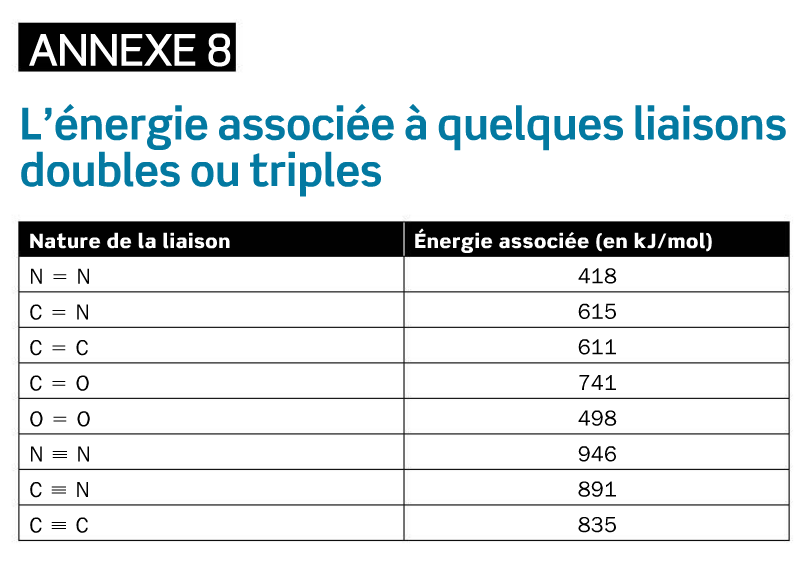 Chapitre 4
p.180 à 184
Mise en garde: bilan énergétique (ΔH)
L’énergie nécessaire pour briser ou former un lien est identique. Seul le signe change.
Briser: on fournit de l’énergie au système pour briser.
Former: on libère de l’énergie au système pour former.
 L’énergie d’une liaison double ou triple n’est pas égale au double ou au triple d’une liaison simple.
Somme d’un bilan:
Positif: réaction endothermique
Négatif: réaction exothermique
Le bilan énergétique est une approximation. Elle ne tient pas compte des autres facteurs (force d’attraction, pas tous les liens sont brisés, etc.)
Chapitre 4
Exemple p.185 a)
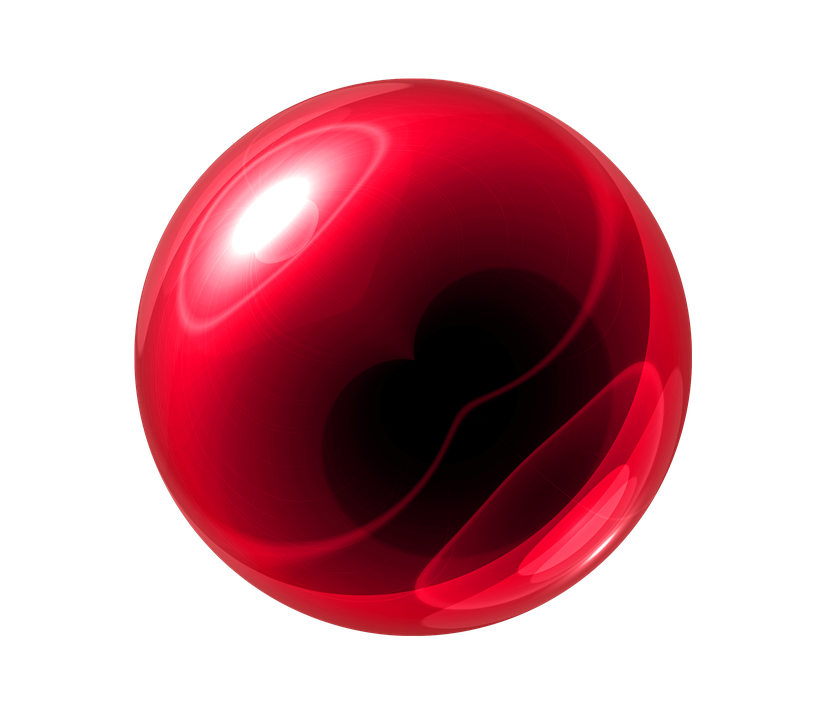 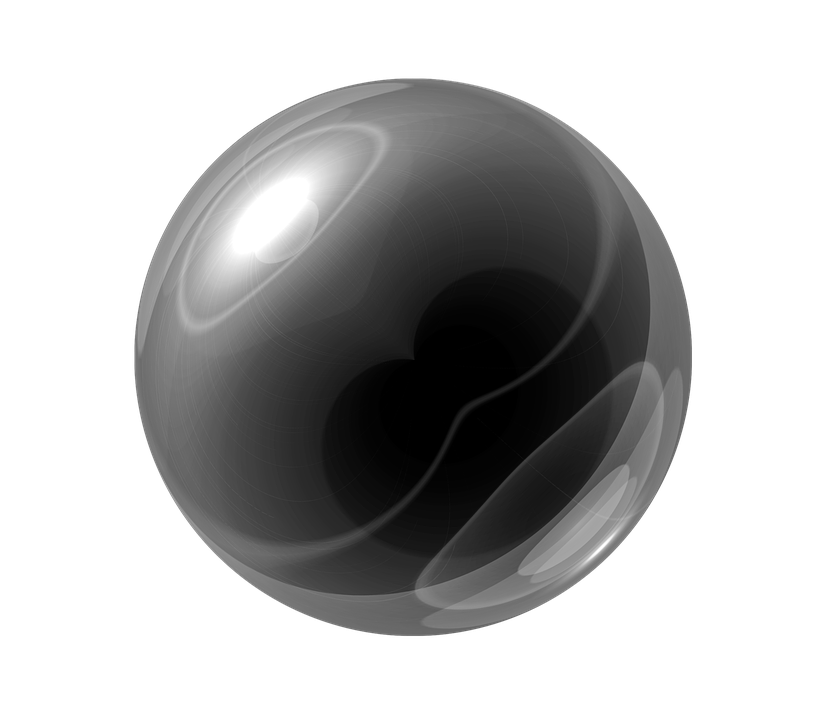 Quelle est l’énergie nécessaire pour briser les liens dans une molécule de COCl2?
O
C
+ 330 kJ
+ 330 kJ
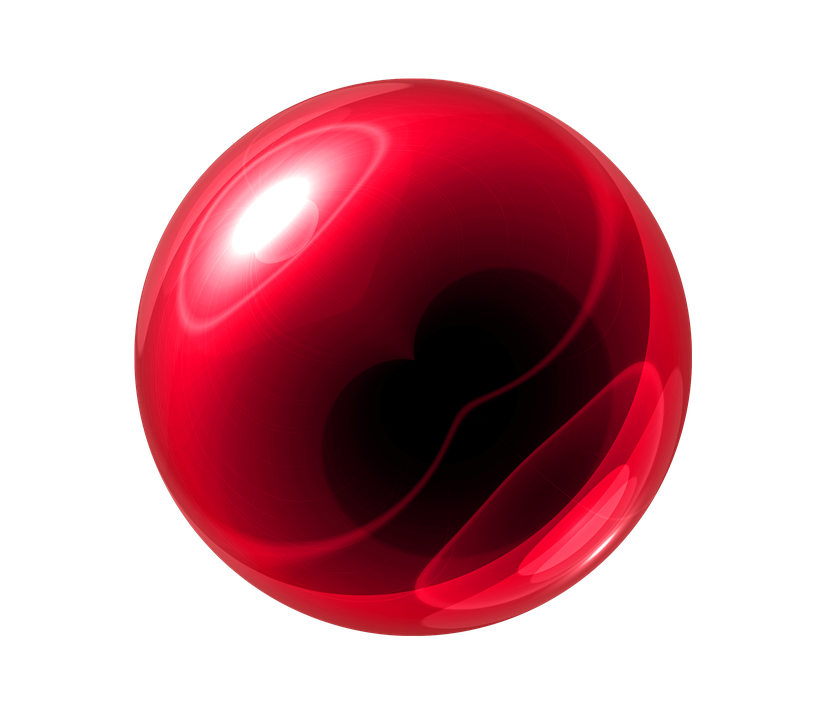 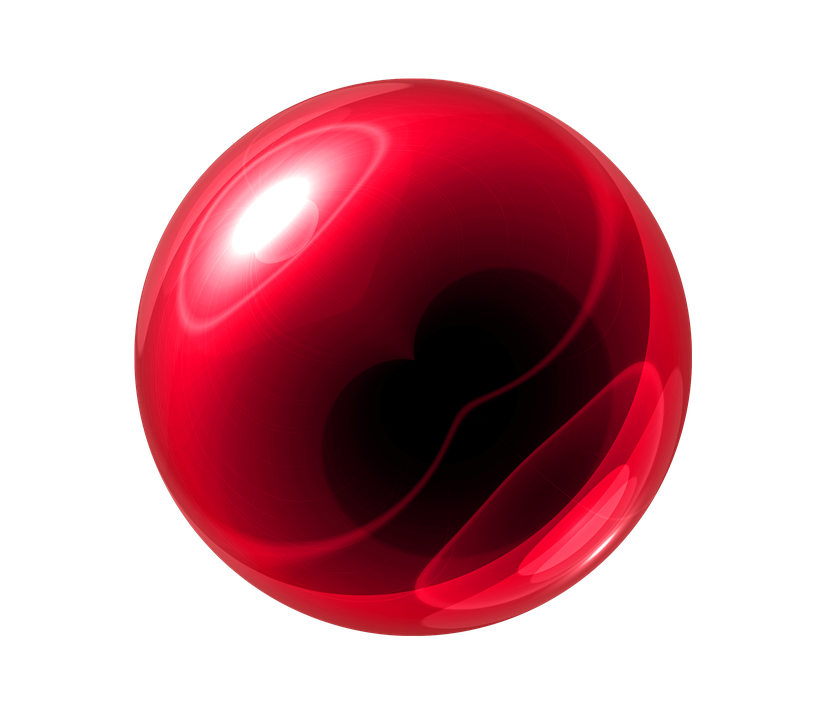 + 741 kJ
Cl
Cl
= 1401 kJ
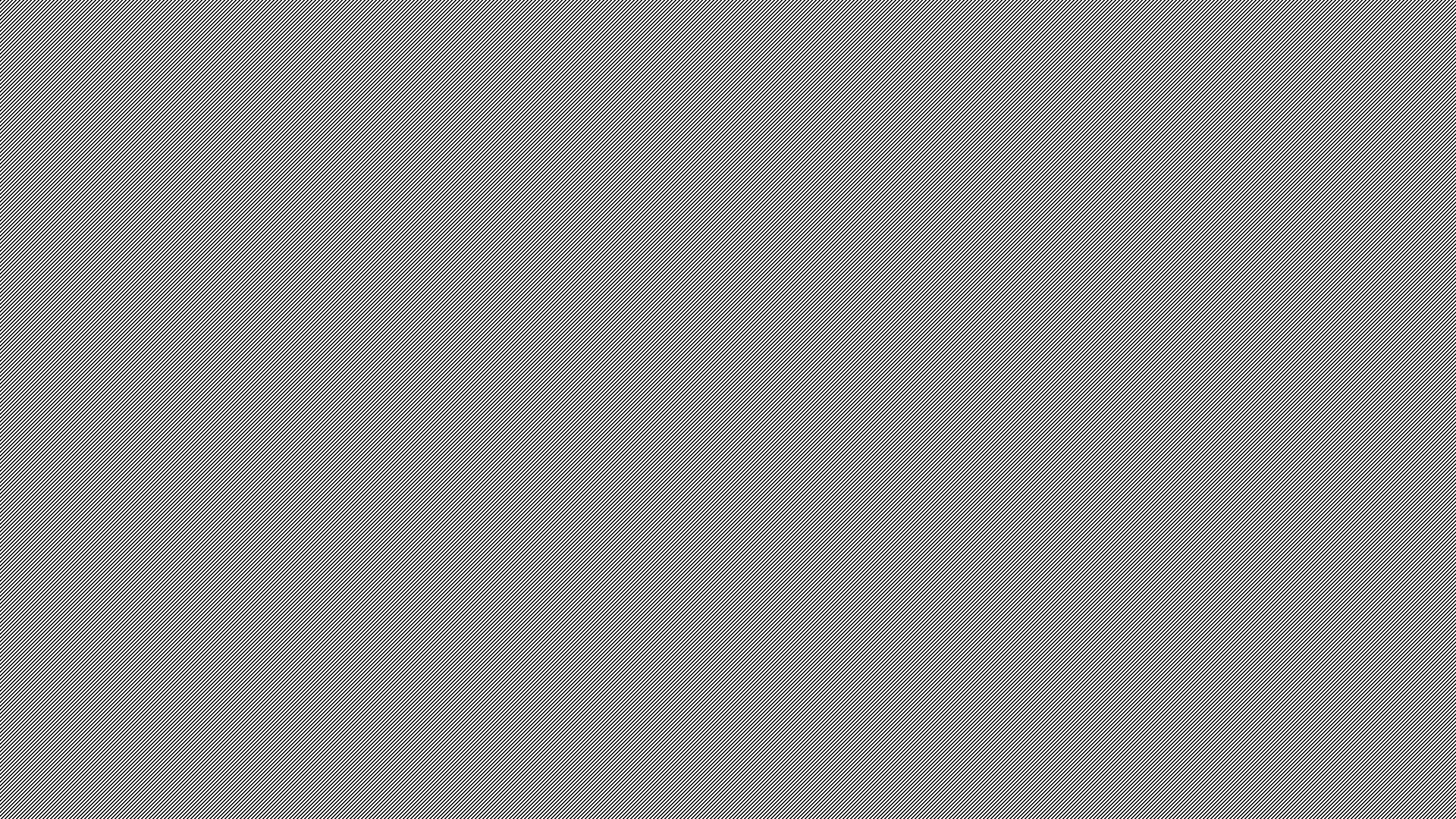 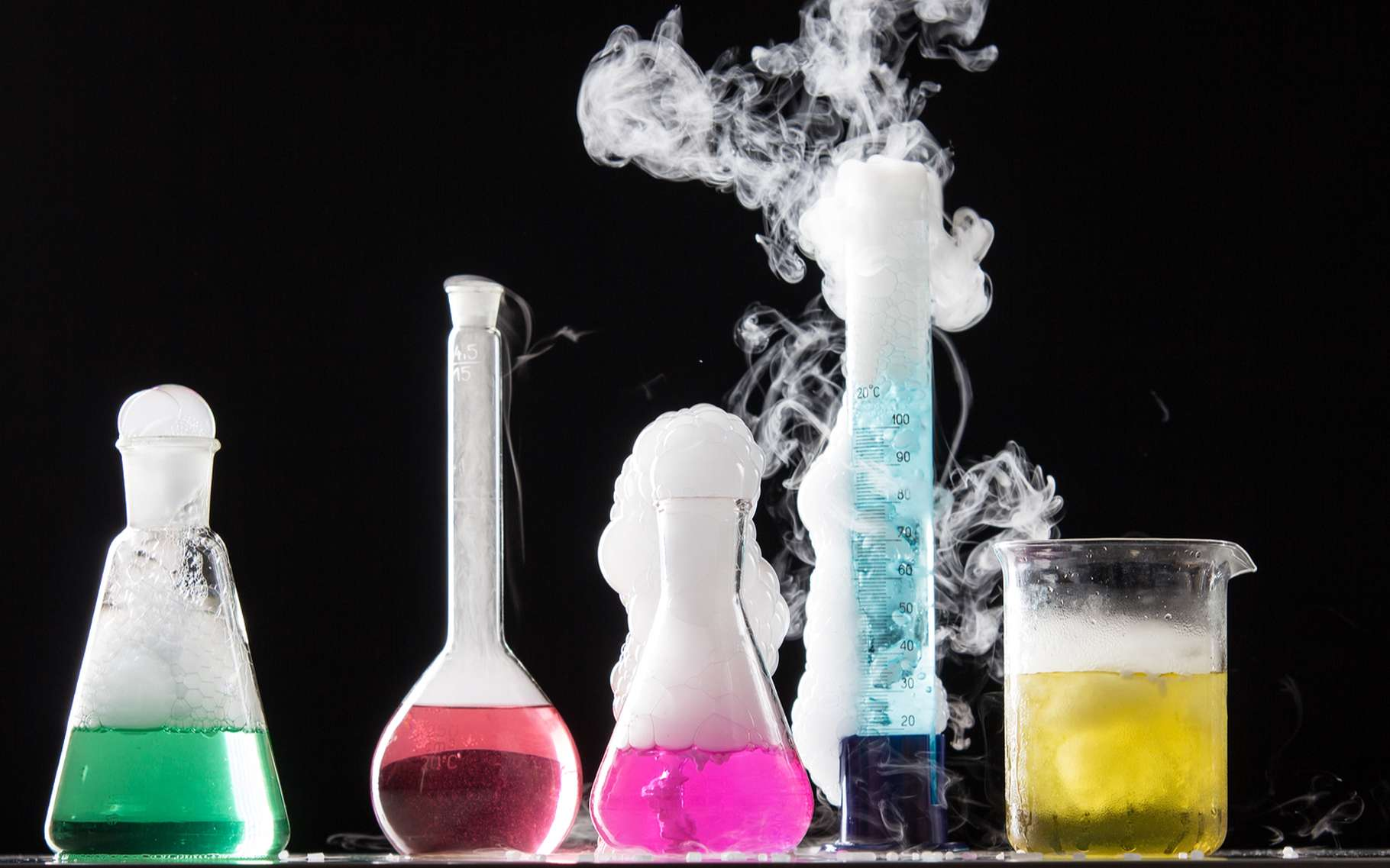 Chapitre 4
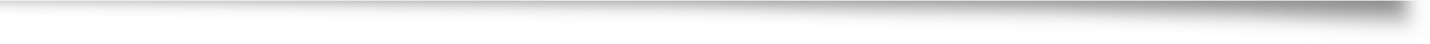 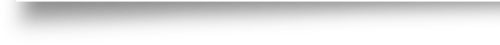 Devoir
Chapitre 4
Devoir
p.185 à 187 – finir en devoir
Tu dois être habile à rapidement rechercher ces valeurs, comme avec le tableau périodique
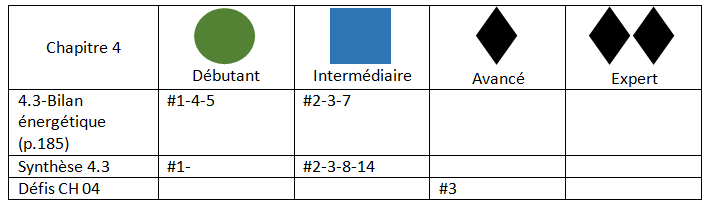